Manaus, XX de mês de 20XX
PORTFÓLIO DE 
PROJETOS - INPA
Rede MCTI - base de dados do sistema SIGE3P
Escritório de Projetos 
INPA
escritorio.projetos@inpa.gov.br
01. Nome do Projeto
Impacto
Texto
Entregas
Texto
Objetivo Geral
Texto
Texto - Introdução
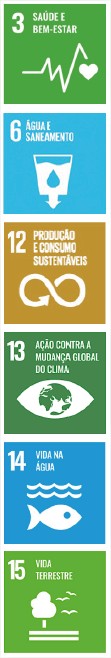 Imagens para ilustrar
Texto em português
Logomarca (caso tenha)
01. Nome do Projeto
Impacto
Texto
Entregas
Texto
Objetivo Geral
Texto
Texto - Introdução
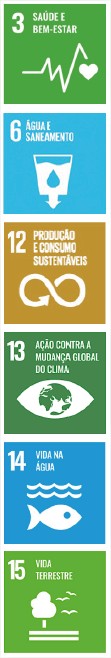 Imagens para ilustrar
Texto em inglês
Logomarca (caso tenha)